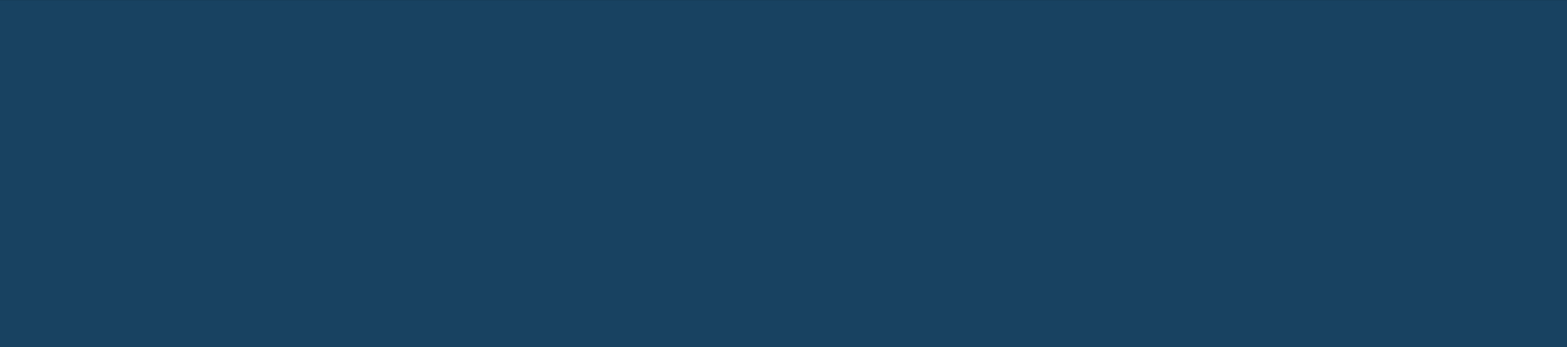 УПРАВЛЕНИЕ СОСОБСТВЕННИКАМИ ОБЩИМ
ИМУЩЕСТВОМ В МНОГОКВАРТИРНОМ ДОМЕ
В.Ю. Прокофьев директор направления «Городское хозяйство»
Фонда «Институт экономики города»
[Speaker Notes: Работа ИЭГ за 1,5 последних года
Нормы ЖК реализуются только частично – Губернаторы издают распоряжения, о том что ЖК на их территории не действует]
Управление сособственниками общим имуществом в многоквартирном доме
ЖК РФ предполагает коллективное управление общим имуществом, через институт общего собрания собственников помещений в МКД
Жилищный кодекс РФ предусматривает 97 случаев по которым решение  может приниматься только на общем собрании
Сложность принятия решений по управлению общим имуществом  большим числом собственников на общем собрании
В случае создания ТСЖ, ЖК, ЖСК или иного СПК часть функций собственников передается созданной организации
В июне 2011 года поправками разрешено создание советов МКД
Не определена совместная ответственность собственников за состояние общего имущества в МКД и за оплату коммунальных ресурсов (каждый отвечает только за свой платеж)
Нет механизмов защиты общих интересов, нарушаемых  отдельными недобросовестными собственниками или сторонними лицами (УК и РСО)
2
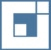 Товарищества собственников жилья (кондоминиумы), ассоциации собственников в разных странах
3
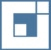 [Speaker Notes: Оценка сделана на основе данных, доступных на 2016 год
(*)   Доля определяется отношением квартир в кондоминиумах к общему числу заселенных квартир
(**) Доля определена отношением площади в управлении товариществами собственников жилья либо жилищных кооперативов или иным специализированных потребительских кооперативов к общей площади
(***) Доля определена отношением числа квартир в управлении всех ассоциаций собственников к общему числу заселенных квартир

Источники:
Россия: Минрегионразвития, форма статистического наблюдения № 22-ЖКХ (реформа), 2016 г.
США: 1. Statistical review 2016, https://foundation.caionline.org/wp-content/uploads/2017/07/2016StatsReviewFBWeb.pdf
         2. https://fred.stlouisfed.org/series/EOCCUSQ176N
         3. Community Association Fact Book 2016, https://foundation.caionline.org/wp-content/uploads/2017/07/FB_Narrative_2016.pdf
Польша: The state of housing in the EU 2015, http://www.housingeurope.eu/resource-468/the-state-of-housing-in-the-eu-2015
Канада: Condominium dwellings in Canada 2011, http://www12.statcan.gc.ca/nhs-enm/2011/as-sa/99-014-x/99-014-x2011003_1-eng.cfm
Япония: 1. Community Association Fact Book 2016, https://foundation.caionline.org/wp-content/uploads/2017/07/FB_Narrative_2016.pdf
             2. Statistical handbook of Japan 2016, http://www.stat.go.jp/english/data/handbook/pdf/2016all.pdf]
Последствия неэффективного функционирования института управления общим имуществом в МКД его сособственниками
Общее собрание в большинстве МКД не работает как инструмент управления общим имуществом его сособственниками
Управление сособственниками замещено «внешним управлением» (решения принимают управляющие организации, органы местного самоуправления, органы государственной власти)
Собственники не контролируют качество и объемы работ по содержанию и ремонту общего имущества
Организация осуществляющая управление и/или обслуживание общего имущества отвечает за надлежащее состояние общего имущества не зависимо от размера платежей собственников помещений в МКД.
Отсутствуют эффективные механизмы борьбы с неплательщиками и с воровством коммунальных ресурсов
Усилено административное управление*
4
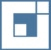 [Speaker Notes: (*)
Введено лицензирование  управляющих организаций
Расширены полномочия жилищных инспекций по контролю за работой  организаций осуществляющих управление МКД
Ужесточена ответственность управляющих организаций  за состояние МКД независимо от объема финансирования
Введена плата за капитальный ремонт]
Изменения в структуре собственности управляющих организаций
5
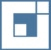 Источник: Минрегионразвития, форма статистического наблюдения № 22-ЖКХ (реформа)
[Speaker Notes: * Данные за 1-е полугодие]
Динамика числа МКД под управлением ТСЖ, ЖК или иным кооперативом
6
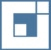 Источник: Минрегионразвития, форма статистического наблюдения № 22-ЖКХ (реформа)
[Speaker Notes: * Данные за 1-е полугодие]
Предложения по повышению эффективности управления сособственниками общим имуществом
Определить перечень вопросов, принятие решений по которым относится к исключительной компетенции общего собрания собственников помещений в МКД (сособственников общего имущества)
Полномочия общего собрания по принятию решений по остальным вопросам могут быть делегированы представителю сообщества сособственников общего имущества
Пересмотреть требования к количеству голосов, необходимых для принятия решений общим собранием, и подход к учету голосов
Определить полномочия представителя сообщества сособственников общего имущества, а также возможность решением общего собрания передать  представителю полномочия по принятию решений по вопросам, не относящимся к исключительной компетенции общего собрания 
Представитель сообщества сособственников общего имущества  в МКД действует без доверенности, на основании решения общего собрания, в соответствии с полномочиями, определенными таким решением и законом
7
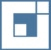 Предложения по развитию института представительства  сообщества сособственников общего имущества - 1
Представителем сообщества сособственников общего имущества в МКД могут быть:
а)  совет МКД, избранный общим собранием (один из собственников помещений при небольшом числе собственников)
б) юридическое лицо, созданное по решению сособственников общего имущества в МКД
в) привлеченное (нанятое) на основании решения общего собрания стороннее лицо (индивидуальный предприниматель, юридическое лицо), обладающее необходимой квалификацией («управдом»), на основе договора, существенные условия которого определены Жилищным кодексом («договор жилищного агентирования»)
8
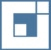 Предложения по развитию института представительства  сообщества сособственников общего имущества - 2
Полномочия представителя сообщества собственников общего имущества в МКД могут включать:
представление сообщества сособственников общего имущества, их общих интересов в отношениях с третьими лицами и с отдельным собственником помещения в МКД
подготовку проектов решений для  принятия их общим собранием, созыв и организацию проведения общего собрания
принятие оперативных решений и осуществление необходимых действий для выполнения решений общего собрания
заключение (подписание) от имени всех сособственников договоров на оказание услуг, выполнение работ по управлению, содержанию и ремонту общего имущества, контроль исполнения договорных обязательств  привлеченными лицами 
осуществление оплаты оказанных услуг, выполненных работ, других общих расходов сообщества сособственников общего имущества (в рамках утвержденного общим собранием годового бюджета)
9
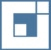 Предложения по обеспечению защиты экономических интересов   сообщества сособственников общего имущества, повышению эффективности расходования средств - 1
Определить право сообщества собственников вне зависимости от способа управления МКД формировать фонд содержания общего имущества на специальном счете (по аналогии со специальным счетом для формирования фонда капитального ремонта)
специальный счет  фонда содержания общего имущества открывает уполномоченное общим собранием лицо (представитель сообщества сособственников) – номинальный владелец счета
средства фонда содержания общего имущества на специальном счете:
формируются за счет регулярных (ежемесячных) взносов собственников помещений на управление, содержание и текущий ремонт общего имущества (и других источников) 
используются для оплаты общих расходов на управление, содержание и текущий ремонт  общего имущества, оплату коммунальных ресурсов в МКД – по факту оказания услуг, выполнения работ
в составе фонда может (должен) формироваться резервный фонд
10
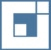 Предложения по повышению ответственности сособственников общего имущества за его надлежащее содержание
Определить, что обязательства по заключаемым представителем сообщества сособственников общего имущества договорам (в рамках предоставленных полномочий) возникают у собственников помещений в МКД
При возникновении дефицита средств в фонде содержания общего имущества сособственники общего имущества обязаны покрыть образовавшуюся задолженность по общим обязательствам, возникшим на основании решения общего собрания, по оплате оказанных услуг, выполненных работ путем  внесения дополнительных взносов 
Сособственники общего имущества солидарно несут субсидиарную ответственность по общим обязательствам в пределах невнесенной части дополнительного взноса  каждого из сособственников (по аналогии со статьей 1233 Гражданского кодекса)
Ужесточить меры в отношении собственника помещения, не исполняющего обязанность по участию в общих расходах на содержание общего имущества, право принятия решения о применении которых должно принадлежать сообществу сособственников общего имущества (общему собранию)
11
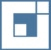 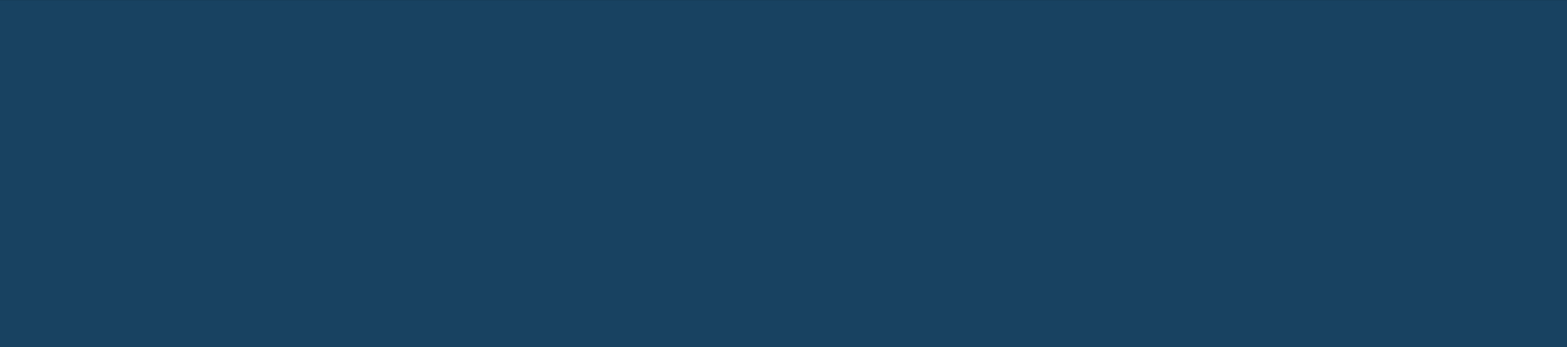 НАШИ КОНТАКТЫ
Москва, ул. Тверская, 20, стр. 1
тел./факс: +7(495) 363 50 47 
+7(495) 787 45 20
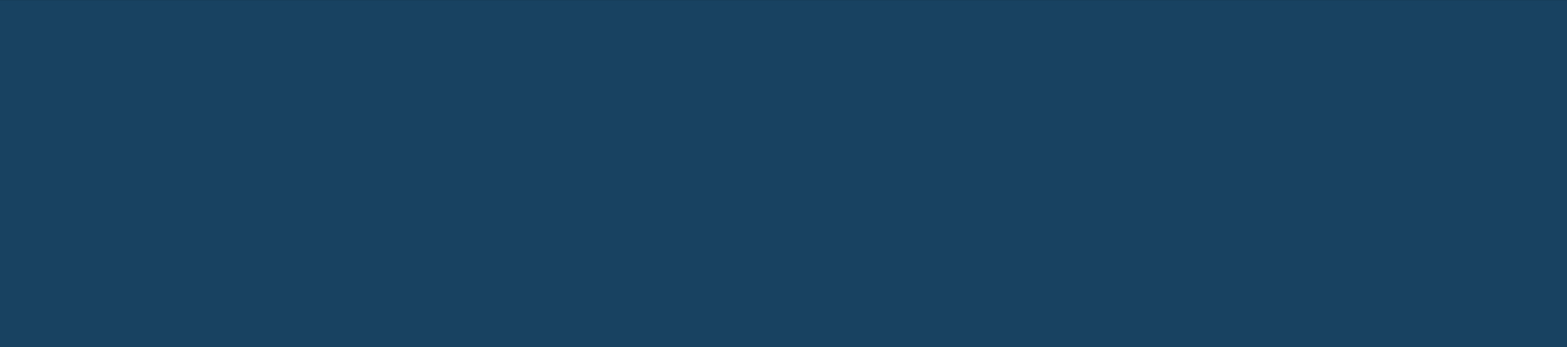 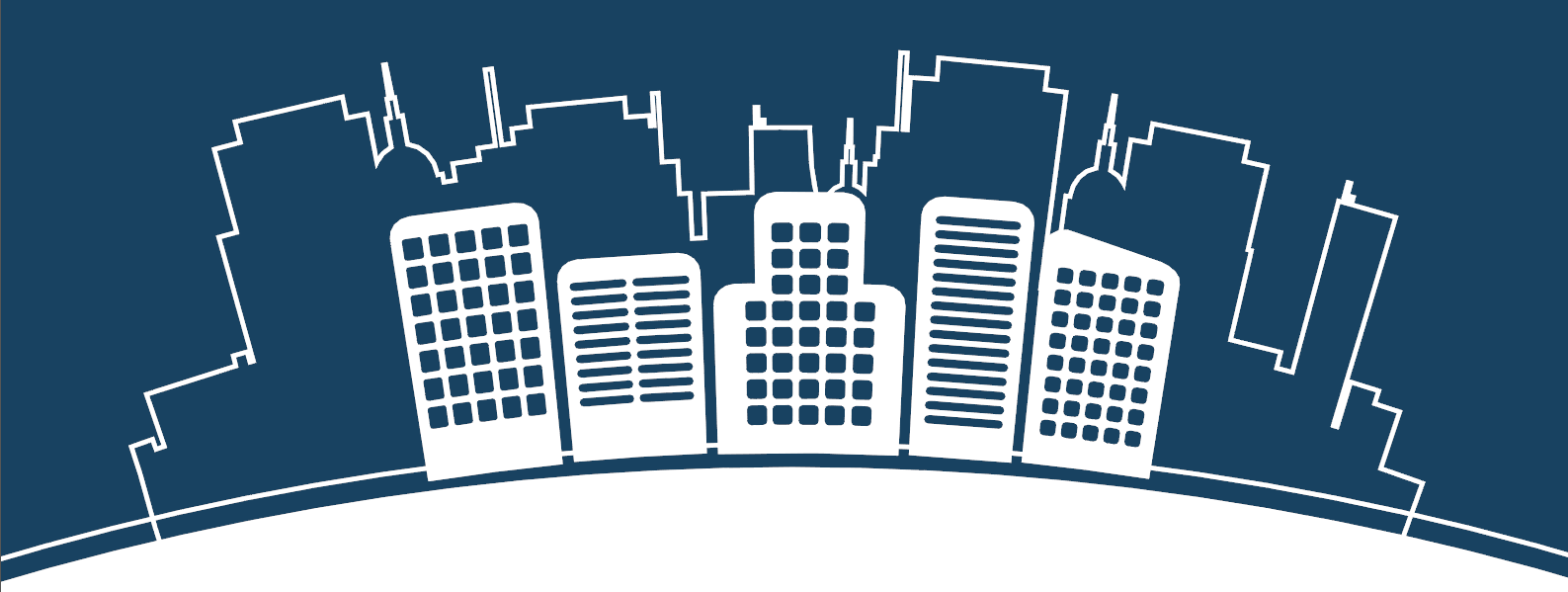 www.urbaneconomics.ru